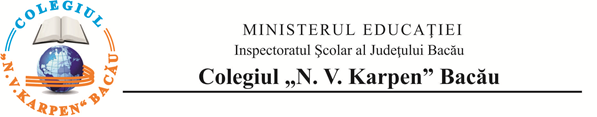 PLANUL MANAGERIAL AL COORDONATORULUI PENTRU PROIECTE ȘI PROGRAME EDUCATIVE ŞCOLARE ŞI EXTRAŞCOLARE, AN ŞCOLAR 2022-2023
VIZIUNEA:

1.Recunoaşterea activităţii educative şcolare şi extraşcolare ca dimensiune fundamentală a procesului instructiv - educativ; 
2. Întărirea statutului activităţii educaţionale ca spaţiu de dezvoltare personală;
3. Valorificarea rolului definitoriu al educaţiei în pregătirea copiilor şi contribuţia în devenirea lor ca cetăţeni activi într-o societate dinamică, în continuă transformare, contribuind totodată la procesul permanent de îmbunătăţire a calităţii vieţii. 
4. Desfăşurare a activităţilor didactice prin intermediul tehnologiei şi al internetului, 
5. Aplicarea modelului diversităţii prin abordarea educaţională diferenţiată complementară formală şi non-formală (elevul devine resursă, producător, lider de opinie, deci participant activ).
 6. Stimularea dezvoltării cognitive, spirituale, interpersonale şi sociale prin extinderea spaţiului de intervenţie în procesul educaţional curricular, în scopul valorificării tuturor valenţelor educative ale conţinutului învăţării în interesul superior al copilului. 
7. Creşterea vizibilităţii eficienţei activităţii educative prin prevenirea şi reducerea fenomenelor antisociale; 
8. Asigurarea eficienţei activităţii educative prin monitorizarea şi evaluarea influenţei acesteia în comunitate; 9. Diversificarea activităţilor extracurriculare prin atragerea copiilor într-un spaţiu educativ în defavoarea străzii .
 10.Colaborarea cu alţi parteneri abilitaţi( Ong, Asociaţii, Fundaţii) pentru asigurarea caracterului educativ al activităţilor de petrecere al timpului liber . 
11. Conectarea şcolii la programe şi proiecte educaţionale desfăşurate la nivel local, judeţean, naţional şi internaţional. 
12. Desfăşurarea de activităţi formative- educative şi sociale prin voluntariat;
VALORI PROMOVATE:
 • Comunicarea, responsabilitatea, cooperarea, prietenia, adevărul, binele, frumosul, prietenia, ajutorul reciproc,

 II. SCOP: Ridicarea standardelor calitative ale educaţiei formale şi non-formale prin complementarizarea lor în vederea valorificării potenţialului elevilor şi a formării lor ca cetăţeni europeni responsabili. 

III. OBIECTIVE /ŢINTE STRATEGICE:
Cooptarea cadrelor didactice, a elevilor, precum si a partenerilor nostri educationali in vederea pregatirii si desfasurarii programelor educative extraşcolare şi extracurriculare;
 - Recunoaşterea activităţii educative şcolare şi extraşcolare ca dimensiune fundamentală a procesului instructiv – educativ;
 - Valorificarea rolului definitoriu al educaţiei în pregătirea elevilor şi contribuţia în devenirea lor ca cetăţeni activi într-o societate dinamică;
 - Întărirea statutului activităţii educaţionale ca spaţiu de dezvoltare personală; 
Dezvoltarea dimensiunii europene a activităţii educative şcolare şi extraşcolare , prin mutiplicarea programelor şi proiectelor de cooperare internaţională; 
- Continuarea demersului de atragere a parteneriatelor şi a schimburilor de experienţă cu alte unităţi de învăţământ din ţară şi străinătate; 
- Creşterea vizibilităţii eficienţei activităţii educative prin prevenirea şi reducerea fenomenelor antisociale, de abandon şcolar şi absenteism; 
- Stimularea interesului elevilor şi a cadrelor didactice de a se implica în proiecte şi programe educative curriculare şi extracurriculare 
Introducerea obligatorie a elementului educativ în proiectarea şi desfăşurarea activităţii didactice la fiecare obiect de studiu; 
Proiectarea activităţilor educative extracurriculare ca aplicaţii concrete a cunoştinţelor acumulate şi a abilităţilor şi competenţelor formate în cadrul obiectelor de studiu; 
Continuarea proiectului general de promovare a valorilor culturale (istorice, literare, artistice, muzicale, etc.), precum şi promovarea tradiţiilor populare; 
Promovarea, în continuare, a valorilor democratice, moral-civice, precum şi a celor ecologice; 
Participarea unui număr cât mai mare de elevi la activităţile educative; 
- Cooptarea părinţilor şi a altor instituţii ca parteneri ai activităţilor educative;
ANALIZA SWOT PUNCTE TARI :

 ➢ Reţea coerentă de coordonare a activităţilor educative şcolare, extraşcolare şi extracurriculare: inspectorul educativ şi inspectorul şcolar cu programe şi proiecte de cooperare internaţională – la nivel judeţean, coordonatorul de programe şi proiecte şcolare – la nivelul unităţii de învăţământ, învăţătorii, diriginţii şi corpul profesoral – la nivelul clasei, structurile organizaţionale ale elevilor şi părinţilor - la nivelul unităţii şcolare; 
➢ Rezultate bune ale copiilor la manifestările educative locale, judeţene, regionale şi naţionale;
 ➢ Experienţă în domeniul activităţii educative şcolare şi extraşcolare castigată prin participări frecvente; 
➢ Personal didactic calificat, cu competenţe necesare evaluării şi valorificării valenţelor educative derivate dintr-o problematică educativă diversă; 
➢ Diversitatea programului de activităţi educative;
 ➢ Modalităţi alternative de petrecere a timpului liber prin activităţi derulate în timpul anului şcolar şi a vacanţelor şcolare; 
➢ Finalitatea proiectelor şi programelor educative ale copiilor prin participarea la competiţii la nivel de unitate, local, judeţean, regional şi naţional; 
➢ Mediatizarea activităţilor extraşcolare şi extracurriculare în comunitate, prin spectacole, concursuri, competiţii pentru copii; 
➢ Existenţa parteneriatului educaţional cu familia în vederea responsabilizării acestora în susţinerea şi îmbunătăţirea actului educaţional; 
➢ Existenţa partenerilor voluntari din rândul asociaţiilor, Ong-urilor; 
➢ Şcoala dispune de materiale didactice modern(videoproiector, CD player,calculatoare, sistem AEL); 
➢ Sălile de clasă au mobilier modular;
PUNCTE SLABE : 
➢ În cadrul activităţii formale, accentul cade pe transmiterea cunoştinţelor şi nu pe caracterul educativ al conţinutului;
➢ Minimalizarea activităţii educative şcolare şi extraşcolare de către părinţi;
➢ Insuficienta formare a cadrelor didactice în domeniul activităţilor educative şcolare şi extraşcolare; 

OPORTUNITĂŢI : 
➢ Deschiderea activităţii educative spre implicare şi responsabilizarea în viaţa comunităţii;
 ➢ Diversificarea ofertei educaţionale, creşterea calităţii actului educaţional prin perspectiva descentralizării şi a concurenţei pe piaţa educaţiei; 
➢ Valorificarea potenţialului creativ al elevilor prin iniţierea de noi proiecte educative şi asumarea de roluri;
 ➢ Interesul elevilor de a se implica în cât mai multe activităţi extraşcolare;
 ➢ Diversificarea ofertei de formare în rândul cadrelor didactice;
 ➢ Dezvoltarea de parteneriate educaţionale cu alte şcoli, instituţii abilitate; 
➢ Valorificarea voluntariatului si dezvoltarea constiintei utilitatii sociale a tinerilor
 ➢ Promovarea dialogului intercultural în vederea creşterii calităţii vieţii în comunitate;
 ➢ Iniţierea tinerilor în managementul de proiect, în activităţi antreprenoriale, de orientere şcolară şi profesională, în procesul decizional, în vederea
ACŢIUNI PRELIMINARE DE PROIECTARE ŞI ORGANIZARE PLANUL ANUAL ŞI SEMESTRIAL AL ACTIVITĂŢII EDUCATIVE ȘCOLARE EXTRAŞCOLARE PENTRU ANUL ŞCOLAR 2022-2023
Modalităţi de monitorizare şi evaluare a activităţii educative extraşcolare a elevilor 
• Monitorizarea derulării proiectelor de către conducerea şcolii, coordonatorul pentru proiecte şi programe educative, reprezentantul Comisiei pentru Evaluarea şi Asigurarea Calităţii; 
• Analiza activităţii în cadrul Comitetului Reprezentativ al Părinţilor; 
• Analiza activităţii în cadrul Consiliului profesoral. 
• Aprecierea modului de diseminare a bunelor practici în mediul educaţional( articole mass-media, publicaţii on-line, simpozioane, conferinţe, etc)
      
                     ASPECTE CE PRIVESC CONTROLUL ŞI EVALUAREA PROGRAMELOR EDUCATIVE
ACŢIUNI DE PREVENŢIE ŞI INTERVENŢIE MĂSURI DE OPTIMIZARE A OFERTEI EDUCATIVE EXTRAŞCOLARE